Research Lunch & Learn Epic Research Recruitment Tools
Overview
Outreach Options
Epic Options 
How to decide which tool
Find Patients in Epic – Intro
Translate Protocols into Epic Data 
How to request Epic tools
Working with IS+T
Contacts
Outreach  Methods/Options
Outside of Epic 
Brochures, Flyers, Letters , Bulk Mailing  
Epic
MyChart  – Epic Reporting Workbench 
Point of Care Alert- Provider Facing Alert
Silent Point of Care Alert- Epic IB message
the best practices re Research Recruitment – which ones  >??

Search Charts 
	Find Patients  
		Epic 
			Reporting Workbench- own search    ( minimal  # pts- 20 ( out 50  )
Search My Patients ( Provider) 
				             Diagnosis
					Meds
					Labs 	
Search All Patients 


Outreach  Methods
	 
MyC  Volume key ( age appropriate) ?  
(pros: speed of reach to large vol at 1 time, provides a list of contacted patients) 
( now avail cell phone)  
	 Point of Care  Provider facing 
( cons: requires patient onsite to trigger) and Provider review required w patient)
( pro: target patients at point of care- Specialty Dept restricted ) 
		E.g.: CA specialty Provider to see CA Trials 

	 Silent Point of Care  Broad search  key (non MyC users)
Non Epic Outreach Tools
Printed Recruitment materials (Tear pads, Flyers, Brochures, Posters, Door/Wall Clings)
Online Recruitment Options (ResearchMatch, StudyKik, TrialFacts, CCHMC Listserv, UC Health The Link Featured Study, OCR Study of the Month)
Paid Advertising (Social Media, Newspaper, Radio/TV Commercials)
 
Upcoming Lunch & Learn: ResearchMatch Demonstration and Recruitment Options Overview
April 2021
Epic Outreach tools
MyChart 
Point of Care 
In Basket-Silent Point of Care
[Speaker Notes: We’ll discuss the Workflow for each of these and  Show you what they look like …]
MyChart Recruitment Message
CRC will – work with OCR to identify Inclusion/exclusion criteria ( one time) 
Ongoing….
CRC - run a report to send messages to potential prescreened patients 
CRC- Receive In Basket messages for  patient responses ( interested, declines, or both) .[Pool]
[Speaker Notes: Requires IRB Approved Patient Facing Message – which will be created by IST 
The OCR will set up a Epic Reporting WorkBench Report with the Coordinator to include inclusion exclusion criteria 
Then Coordinator can run the report any time, repeatedly 
Coordinator will prescreen the patients in the report to pick- best matches 
Coordinator will then Select the target patients and send a MyChart message 
An enrollment Status of “ Contacted-Pending Response is created for the patient on the Study 

Coordinators will receive patient Interested/Declined response  to Epic In Basket and they can followup with patient 
Coordinators should update the patient’s interested/declined in Epic –  this will allow you to monitor the success of the tool to your study]
MyChart message-Patient Facing
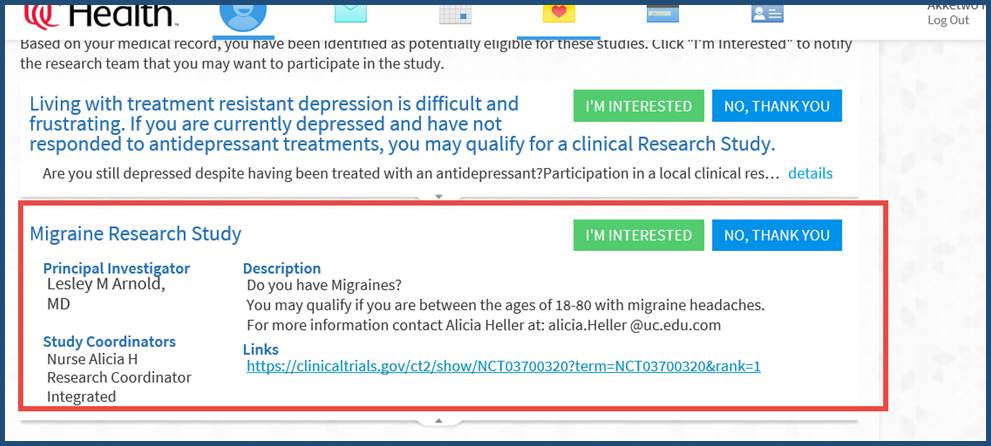 [Speaker Notes: When patient receives a MyChart Recruitment Message- they see an Icon on their home page in “Research” section 
If they have their MyChart set to send messages to their phone- they will get a phone message that something has updated in their MyChart 

When they select the Research Page- they can see the above  Research MyChart Message- includes Patient Facing Description  and Interested/Decline response options]
Point of Care – Provider Facing
CRC will – work with IST to identify Inclusion/exclusion criteria ( one time) 
Ongoing….
MD –  will review Provider facing message with patients 
CRC- Receive In Basket messages for  patient responses ( interested, declines, or both) .[Pool]
[Speaker Notes: Point of Care Recruitments are Provider Facing BPA Alerts 
To set this up 
Coordinator works with IST to create the Alert Trigger with desired Inclusion/Exclusion Criteria 
Once in Production… The Provider ( typically MDs) will be able to see  the Alert that the patient is a potential candidate for  the specific Research Study 

The MD will review the “Provider Facing Description” with the patient and  select the patients Interested/Declined response ….see image on next slide]
Inpatient-Provider Facing- Rounding
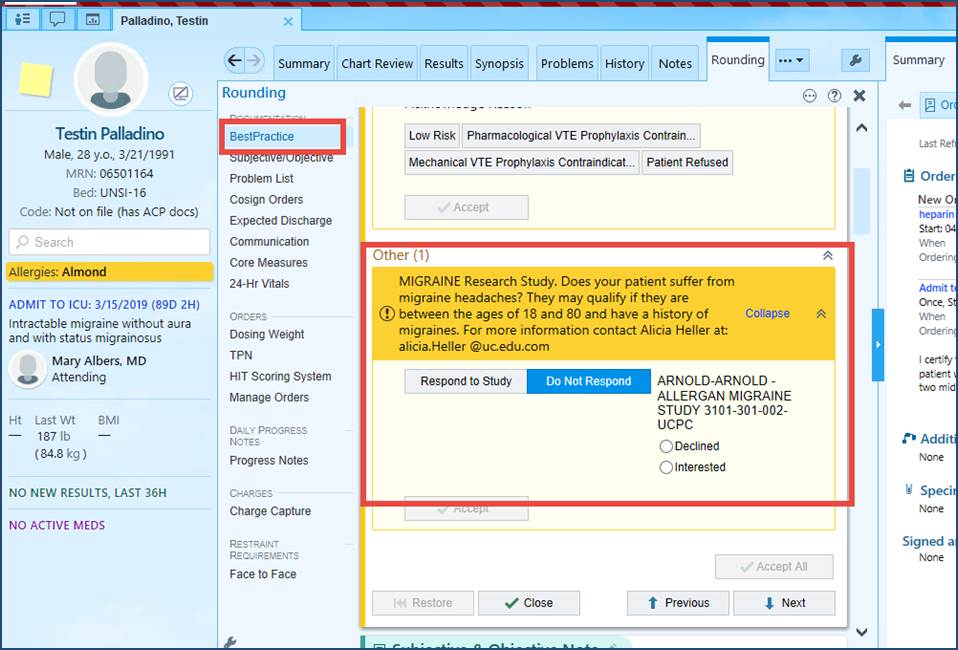 [Speaker Notes: Inpatient Provider Workspace  shows BPA Alerts in the Rounding Activity]
Point of Care- Provider facing – Plan Activity
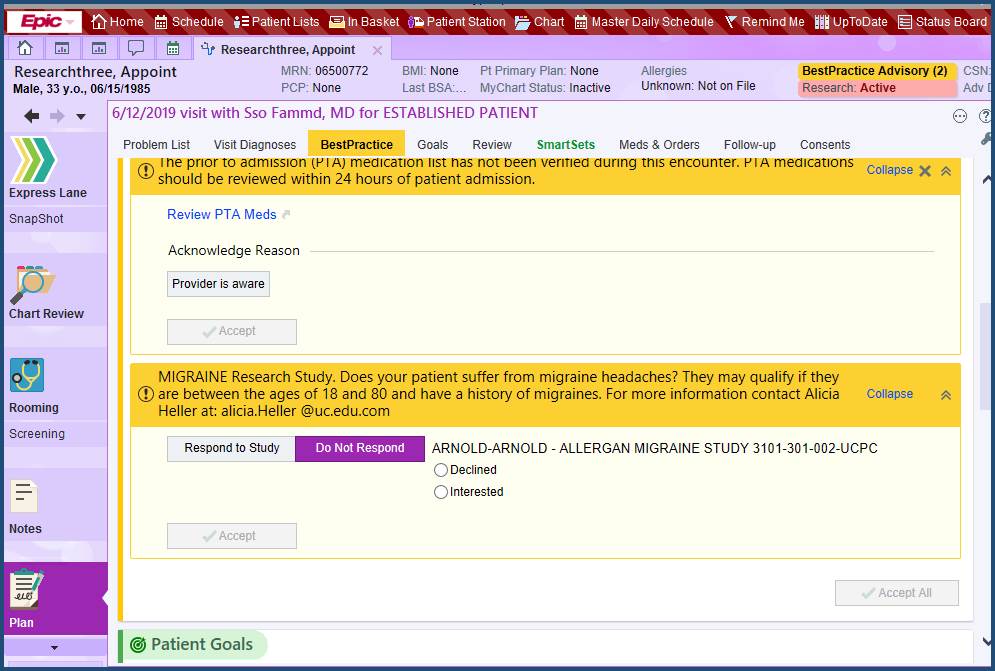 [Speaker Notes: Ambulatory Providers see the BPA Alerts/Research Point of Care Alerts in the Plan Activity  during a Office Visit]
Silent Point of Care –  IB Messages
CRC will – work with IST to identify Inclusion/exclusion criteria ( one time) 
Ongoing….
System –  will send IB message  when onsite patient chart is opened
CRC- Receive In Basket messages for  patient responses ( interested, declines, or both) .[Pool]
[Speaker Notes: “Silent Point of Care”  is Similar to  “Point of Care” –
Inclusion/Exclusion  patient criteria are setup 
The Alert is set to Trigger  when a particular chart Activity is opened 
But  …the Alert Never presents to the Provider  - rather the “System” auto sends a  Epic In Basket Message to the Coordinator (Pool) 
When the patient chart Activity  is opened during the encounter  
Research Recruitment Message might say….”Potential Candidate for XYZ Study “ 
Coordinators can then Followup with the patient  and update Epic with the patient’s enrollment status]
In Basket  Research Recruitment Messages
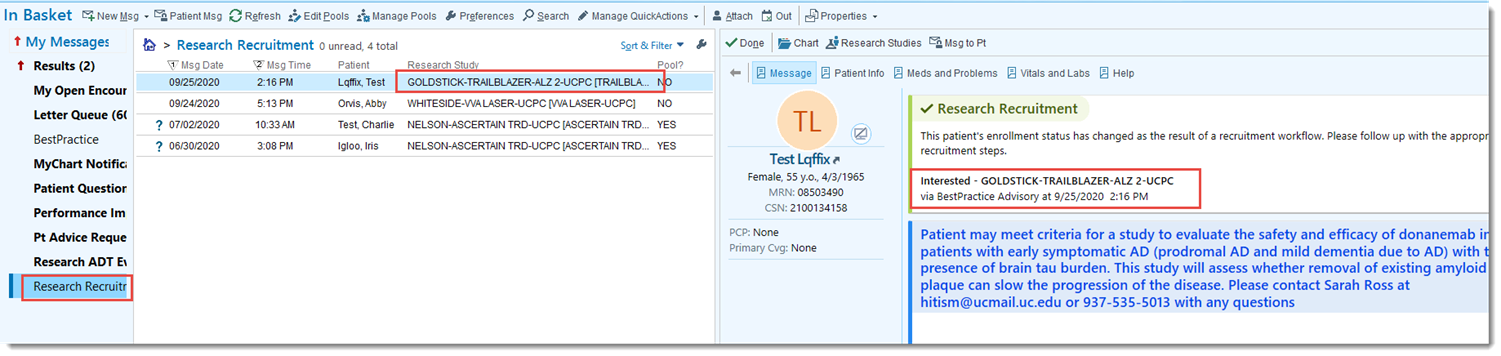 [Speaker Notes: Managing Messages in In Basket  is important to keep the volume down 
 Sending to “Pools” is recommended – A Pool is an In Basket “Group” that several coordinators can access  
They can be setup for your “Team”- Cancer Team 1  Cancer Team 2 – then multiple study recruitment messages can go to that Pool and you can monitor several studies from the same Pool 
When Coordinators leave or are added to your team- they simply need to check themselves into or out of the “Pool”]
My Chart                                Point of Care
Submission is reviewed by OCR- bi weekly 
IRB Approved Pt Facing  message  / HIPAA waiver  submission
Approval of final Message built by IST team 
MyC- Work with OCR regarding  Inclusion /Exclusion Criteria Report used to send messages to patients  
CRC- Running Reports  creates Enrollments status_ contacted response
CRC- IB Pt Message  responses are reviewed 
CRC- Maintain pt status in Epic can  
PDF   ( Find Patients Report)
Submission is reviewed by OCR- bi weekly 
 Provider Facing message - with study description 
Approval of final Message built by IST team 
POC- Work with IST regarding Inclusion/Exclusion Criteria used to trigger messages to patients 
 Approve final build. 

CRC- IB Pt Message  responses are reviewed 
CRC- Maintain pt status in Epic can  
PDF   ( Find Patients Report)
[Speaker Notes: The process for requesting  Epic Recruitment Tools is  identical 
The completion of the build is slightly different 
MyChart-  Recruitments- you will work with IST- for Patient Facing Description – then with  OCR to  specify the Inclusion /Exclusion Criteria for the final report that you will  use to search  patients and selectively send the Messages 
Point of Care /Silent Point of Care- you will work entirely with IST who will set the Alert into Production]
How to Decide Which Tools…………. General Considerations
Patients Base (know your patients and when to capture them)
Admitted vs recently discharged
Ambulatory setting 
Age
Provider Base (have you worked with your provider?)
Are they aware of the requested tools? This will increase tool success. 
Study Duration 
Urgency /Prioritization


Do NOT cut and paste in the inclusion/ exclusion criteria
[Speaker Notes: Lots of things to think about- what's the best way 
Rule 1- everything IS flexible 
Rule 2- if first  tool does not yield results- others can also be considered 
That said …..
Consider 
Patients: 
where it is used- On-site patients? – Does the patient need to present a result that requires Immediate  intervention ?
Is the patient a likely MyC user – demographics 
Providers: 
Who will see it first-  will the Facing Providers be Familiar with your Specialty and can  they comfortable/successfully speak to patients about your studies ? 

Other: 
Number of patients you are seeking- and how quick are they needed (Study recruitment period) – only 3 month  recruitment period  and large number?  My Chart?]
How to Decide which tool to use ….
[Speaker Notes: MyC  Is Volume key ? Is patient  MyC  appropriate  ?  
 pros: speed of reach to large vol at 1 time,
           provides a list of contacted patients 
           now avail cell phone   
           Can repeat recruitment efforts  by simply re- running the report 	
Considerations : requires patients active on MyC 

Point of Care  Provider facing 
 pro:   target patients at point of care- Specialty Dept restriction is recommended – ( E.g.: CA specialty Provider to see CA Trials 
considerations: requires patient onsite to trigger
                         requires Provider to review  w patient 

 Silent Point of Care   Triggers In Basket Message to Team Pool 
 pro: Can target broader facility that specialty department 
         Useful for patients who may not be appropriate for MyC 
Considerations: Requires patient onsite to trigger]
How to Decide which tool to use ….
MyC  Is Volume key ? Is patient  MyC  appropriate  ?  
 pros: speed of reach to large vol at 1 time,
           provides a list of contacted patients 
           now avail cell phone   
           Can repeat recruitment efforts  by simply re- running the report 	
Considerations : requires patients active on MyC 

Point of Care  Provider facing 
 pro:   target patients at point of care- Specialty Dept restriction is recommended – ( E.g.: CA specialty Provider to see CA Trials 
considerations: requires patient onsite to trigger
                         requires Provider to review  w patient 

 Silent Point of Care   Triggers In Basket Message to Team Pool 
 pro: Can target broader facility that specialty department 
         Useful for patients who may not be appropriate for MyC 
Considerations: Requires patient onsite to trigger
Finding Patients in Epic
Epic is like a File Cabinet System with patient data stored in discrete files and   connected 

To Find patients that meet specific criteria we need to ….. 
Define the Patient  criteria that is stored in discrete fields
Search the  discrete data
[Speaker Notes: Sample of Discrete Data: - 
Balance search results with mix of specific and narrow
Diagnosis= ICD 10 Code (Narrow scope)  - on Problem List  OR  on Medical History
Diagnosis Group=  list of related ICD 10 Codes ( broad scope) – on Medical History , problem List 

Lab Component = Potassium > 5.5 mmol/L in last  60 day  

Medication  Name =  Metformin ER 500MG Tablet Extended Release 24H ( narrow specific)
Medication  Pharmaceutical Class = Antihyperglycemi ( broad scope)
Medication Generic Name = Metformin HCL ( broad scope)]
[Speaker Notes: Epic Data File Cabinet- EPT (Patient Record)  connects to numerous File Drawers that contain discrete data]
Discrete Data ….
Balance search  with mix of specific ( narrow)   and broad 
Diagnosis 
Diagnosis= specific  ICD 10 Code (Narrow scope)  - on Problem List  OR  on Medical History
Diagnosis Group=  list of related ICD 10 Codes ( broad scope) – on Medical History , problem List 
Labs
Lab Component = Potassium > 5.5 mmol/L in last  60 day  
Medications
Medication  Name =  Metformin ER 500MG Tablet Extended Release 24H ( narrow specific)
Medication  Pharmaceutical Class = Antihyperglycemi ( broad scope)
Medication Generic Name = Metformin HCL ( broad scope)
[Speaker Notes: Sample Discrete Data 
Diagnosis= ICD 10 Codes – get some from PI and work with IST  to look at Lists of Codes or “Diagnosis Concepts” which are very large lists of related diagnoses 
Labs Results are called “Lab Components” – get a sample of Labs in which the component might be included – (i.e. K+ component is  included in Potassium Order and BNP Order  
Medications- are very specific in Epic- so a  50mg does is separate from a 25mg does medication order – get a sampling]
Translate Protocols to Epic Data
Translating  Protocol into  Discrete Data Criteria –typical criteria
1-Diagnosis Options-  types, where +when
4 types: 




Consider when a Diagnosis is placed..
Encounter-  current encounter at end /after visit when MD is completing charts 
Hospital Problem- current encounter  
Principle Problem- current encounter ( e.g. Main problem of Admission/encounter) 
Medical History- any encounter- Active and Resolved Problem list Dx
Problem List-  any encounter- Active
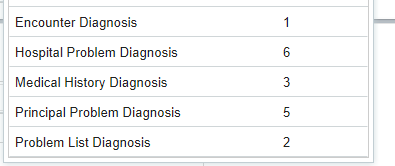 [Speaker Notes: Keep the Workflow in mind as you select which type of diagnosis we should query 
Encounter Diagnosis is typically entered to the chart- at the end of the visit  sometimes for Appointments- its even after the pt has walked out the door – so if a new Diagnosis gets added after the pt leaves- this wont trigger the pt 
Medical History-  includes Active and resolved problems 
Problem List – actives only- but the Providers  are responsible for maintaining these- if they don’t “resolved” the problem- the patient may show they have an active Problem- when in fact- it was resolved 
It is possible to target any combination or All of these]
Diagnosis- ICD-10  ( Specific )
[Speaker Notes: We must identify specific Diagnosis Codes to search a patients inclusion/exclusion diagnosis 
Balance your search –  specific v broad 
Your PI may know the exact ICD codes most commonly used 

Specific Diagnosis-  you can target a specific ICD-10 – but if many are used then we might also potentially miss patients 

Flexible to change]
Diagnosis Groupers- (Custom Specific list)
[Speaker Notes: We can create a list of specific Dx codes
 Your PI may know the exact ICD codes most commonly used 

Flexible to change]
Diagnosis Concept
[Speaker Notes: We can also use…..”Diagnosis Concepts” – these  are Groups of ICD 10 codes  common to a type of Diagnosis- 
When using a concept grouper- you will get a more broad reach than listing a few specific Dx 
Results- some patients will match what’s  in the concept list – that wont match what you want 

Your PI may know the exact ICD codes most commonly used 

Flexible to change]
2-Medications Options
Specific Medication- as ordered by the MD- sample patient is helpful 
Medication Grouper- list of several specific medications 
Generic Mediation Search  - every Medication has…..
Simple Generic Name of Medication 
Pharmaceutical Class of Medication 
Pharmaceutical subclass of Medication 
We can assist in determining these if we have a Specific Medication

Work with your PI for sample medications in Epic- IST can work with you to ID Generic Name and Pharm class
[Speaker Notes: Epic Medication orders are extremely specific 
All Medications  include a Specific Order ID and…….within that the following…….
Simple Generic Name of Medication 
Pharmaceutical Class of Medication 
Pharmaceutical subclass of Medication 
 
Your PI may know if he wants to target   specific medications or a pharmaceutical Class or subclass 
If you have a specific Medication Order identified- we can look up the Single Generic Name for all such meds or the pharm class]
Medication- Specific – there are many Lasix meds
[Speaker Notes: Sample  – Lasix has 24 specific medications in Epic 
Its part of the Pharmaceutical Class know as Loop Diuretics- we could use Loop Diuretics as an Inclusion or exclusion criteria]
Lab Results – K+
Lab results are components 
K+ potassium  result - may be included in more than one order 
Orders:  K+, Renal Panel  
Ambulatory order v IP Order 


If you are wanting as many K+ values as possible ask you PI what labs would be typical to find this component- 
IST will then determine the actual Result Component names
[Speaker Notes: If you want a Result component of K+ for example keep in mind that a lab result component may be included in numbers “Lab Orders” 
	 a) a Potassium order- 
	b) a Renal Panel Order 
Because  differing Lab Orders contain similar components and  are resulted by difference Lab Agencies – our lab Orders may have differing “Lab Component Names”

It is most helpful when wanting a Lab result Value- to get a list of Lab Orders that are likely to include the result you are looking for- 
IST can then assist in being sure to include all the “Lab Component Names” in our inclusion/exclusion criteria]
Flowsheets- BMI
If you are wanting flowsheet data documented in a chart- let us know Where it is documented in the chart  ( finding a sample patient with the data is helpful )
We can help translate this to the exact Flowsheet row/ discrete data item
[Speaker Notes: If you are wanting flowsheet data documented in a chart- let us know Where it is documented in the encounter 
We can help translate this to the exact Flowsheet row/ discrete data item]
Finding Patients in Epic Database
Methods: 
CHI- ( SQL search) –Extract patients- has access to our data base for data extraction 
Epic Reporting Workbench- Extract  patients -for Epic operational purposes- to allow actions
AMB Manager Followups- Patient Base- My Patients ( typically ) 
IP Manager Compliance Monitoring , monthly reporting 
Operational

Epic Slicer Dicer – Extract overview of populations  in our database with XYZ criteria 
Analytic- How many patients in DataModel…?
How to Request Epic Tools
New study
Place a request in Redcap
 https://survey.uchealth.com/redcap/surveys/?s=RJXFKLN3C7
 

Ongoing study
Place a request in footprints
See Job Aide 
Start at UCH Intranet Home Page 



Note: IRB approval must be provided prior to  going live.
Requests received are reviewed Bi Weekly on Thursdays  OCR Approval Team( OCR/IST)
IS+T Service Request …start point  UC Health Intranet Home Page
Working with IS+T
Epic tool request are reviewed every other Thursday
Items reviewed:  
Number of patients needed 
Inclusion/Exclusion criteria 
Desired method consistent with nature of tool and effort of custom build 
Request approved- building can start
Request denied- study will be notified build was denied and why. 
Other options can be suggested.
To ensure timely completion of request, please respond timely to email questions.
Point of Care -builds take longer to complete than MyChart builds.
Approvals – email communications will occur throughout the build process for approval.
Please note: IS&T will attempt to follow up with ticket submitter 3x prior to closing ticket due to no response.
Priorities: FIFO
Expectations – both CRC and IST   – start effort delivery  - what to expect when working with IST 
Start Stop Response  times 
Que 
                      Simple statement:  Submission and Approval Process  / Review/Work validate details/  ( Bi Weekly  review) 
We request timely followup   to ensure requests started are completed timely 
                                                             Estimated Start Date:  
                                                                IST Policy – 3x followup
Q+A
Questions?
Contacts-IS&T/Training
UC Health Epic support for Research 
Epic IST Analysts:
Akke Wheatley    Akke.wheatley@uchealth.com
Emily Ledney       Emily.ledney@uchealth.com


Epic Trainers 
Connie Stiles    Connie.Stiles@uchealth.com   
Angie Maccani  Angie.Maccani@UChealth.com 
( Training Depart: 585-MYTD)

Users may also contact  us through the help desk (585-MYPC)
 ask for any of the above resources by name
Contacts-OCR
Office of Clinical Research
MyChart- Requests/Reports :

Miranda Gulasy
Clinical Research Recruitment and Sponsor Relationship Administrator
ResearchMatch Liaison
 
t (513) 585-8215
c (513) 256-8906
miranda.gulasy@UCHealth.com 

General Inquiries : 

Nathaniel L Harris 
Clinical Research Compliance Administration, 
Education and Training 
t (513)585-5410
c (513)331-1912 
Nate.Harris@UCHealth.com

Zachary Johnson 
Clinical Research Operation 
Zachary.Johnson@UCHealth.com